すいとうを　かごに　ただしく　いれましょう
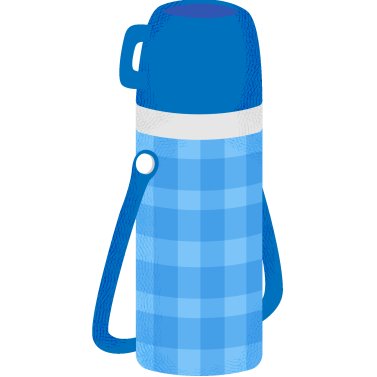 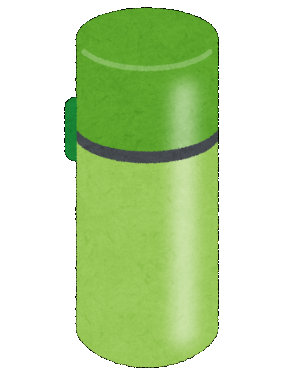 ひもが
はみださないように
すいとうを　かごに　いれましょう
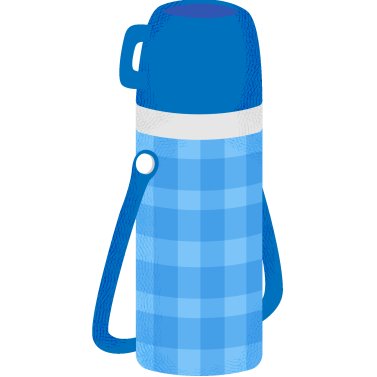 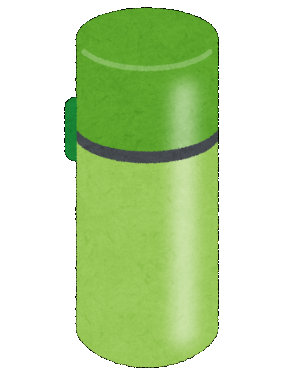